refuse     reduce     reuse     recycle     reinvent
JETZT!
[Speaker Notes: REFUSE: scrutinize the task given to you. 
Dare to oppose the client, 
be strong! Stay independent!

 
REDUCE: optimise material use rather than the use of time or money, 
challenge the task

REUSE: get inspired by the existing, the richness, the plenitude the material you find in situ, be imaginative, be inventive!

RECYCLE: only if there is no other possibility, you can even move buildings instead of demolishing them – the Swiss engineers will be happy to help you 

REINVENT: remember your traditions – specially here in Portugal - 
 go further! Now!!!!

That is the key message I want to give you for the two coming daya!]
2022 ETH Entwurfssemester „selon arrivage“
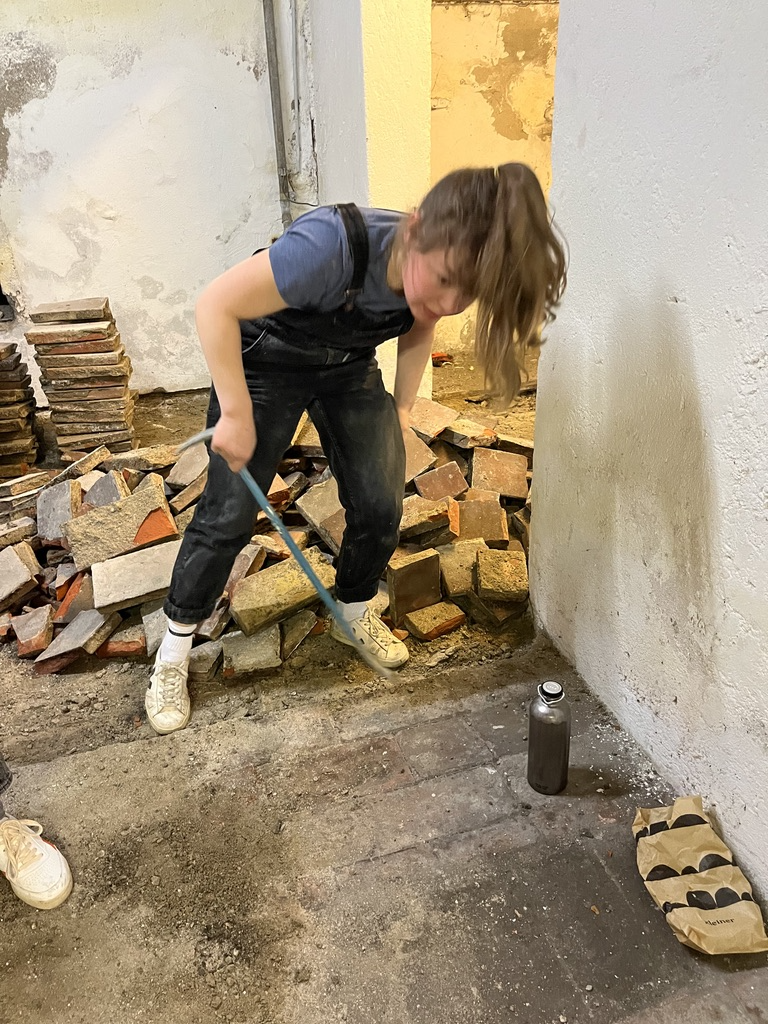